Нумерація багатоцифрових чисел
24.10.2023
Використавши цифри 3, 0 і 7, запиши:
а) три одноцифрові числа
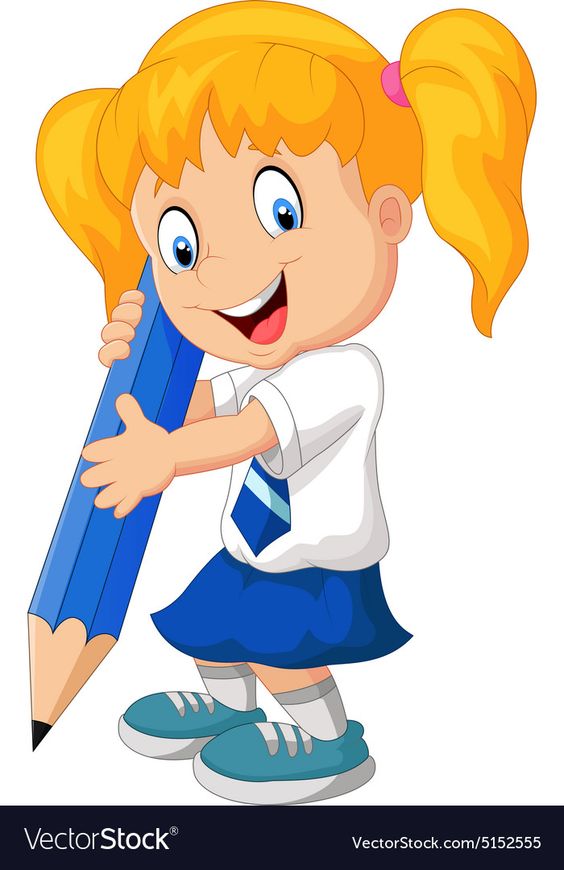 0, 3, 7
б) чотири двоцифрові числа
30, 70, 37, 73
в) чотири чотирицифрові числа
3070, 3037, 3703, 7030
г) одне шестицифрове число
370 037
Прочитай числа. 7893, 407, 88 888, 3020, 900, 333, 60, 45 004. Випиши тільки ті числа, у яких немає одиниць будь-якого розряду
407
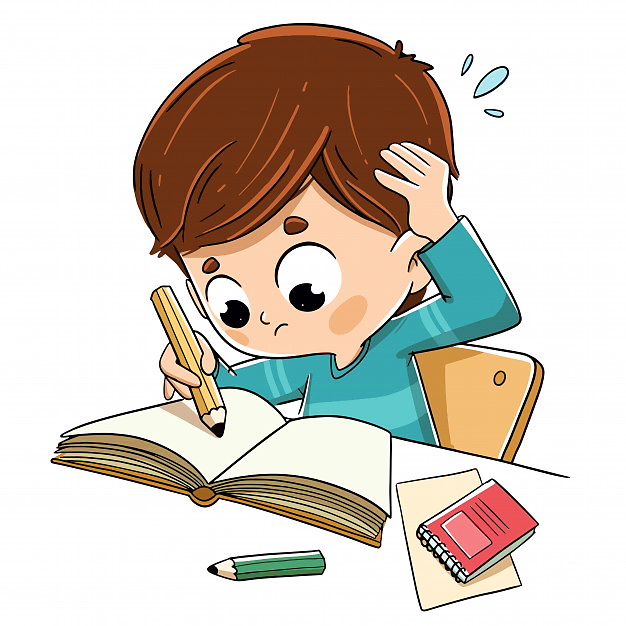 3020
900
60
45004
Прочитай числа. 23 678, 3904, 77 707, 456, 6320. Скільки одиниць першого класу та скільки одиниць другого класу в кожному із чисел?
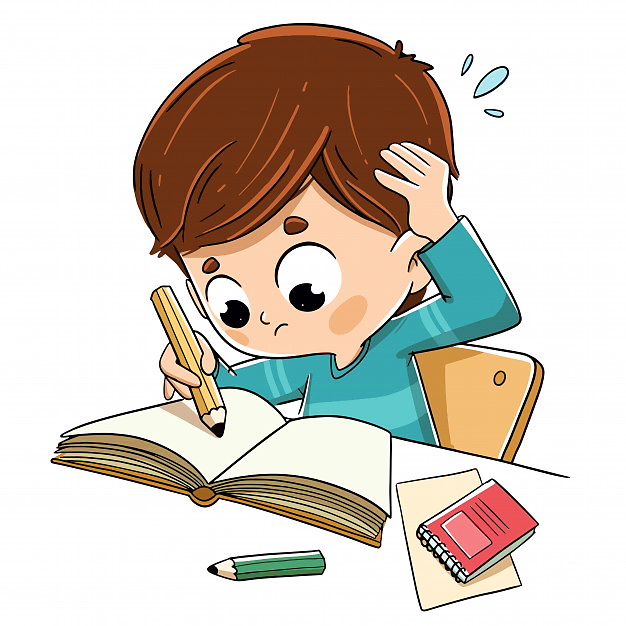 Першого класу
23678 (678 одиниць)
3904 (904 одиниці)
77707 (707 одиниць)
456 одиниць
6320 (320 одиниць)
Прочитай числа. 23 678, 3904, 77 707, 456, 6320. Скільки одиниць першого класу та скільки одиниць другого класу в кожному із чисел?
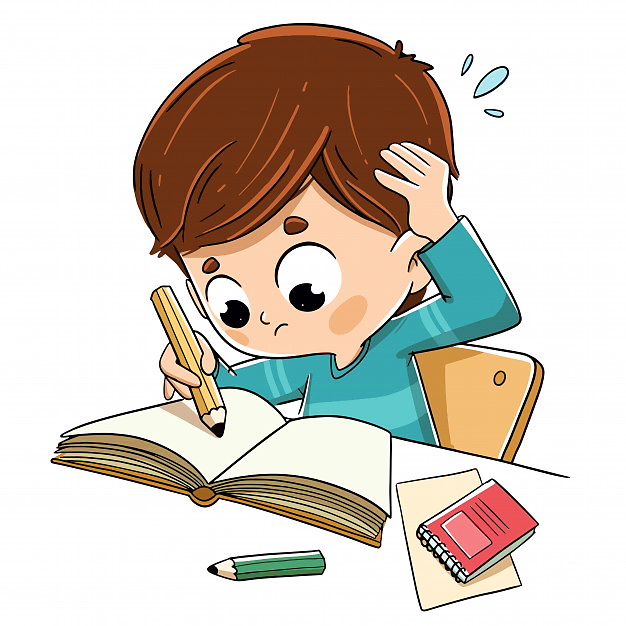 Другого класу
23678 (23 одиниці)
3904 (3 одиниці)
77707 (77 одиниць)
6320 (6 одиниць)